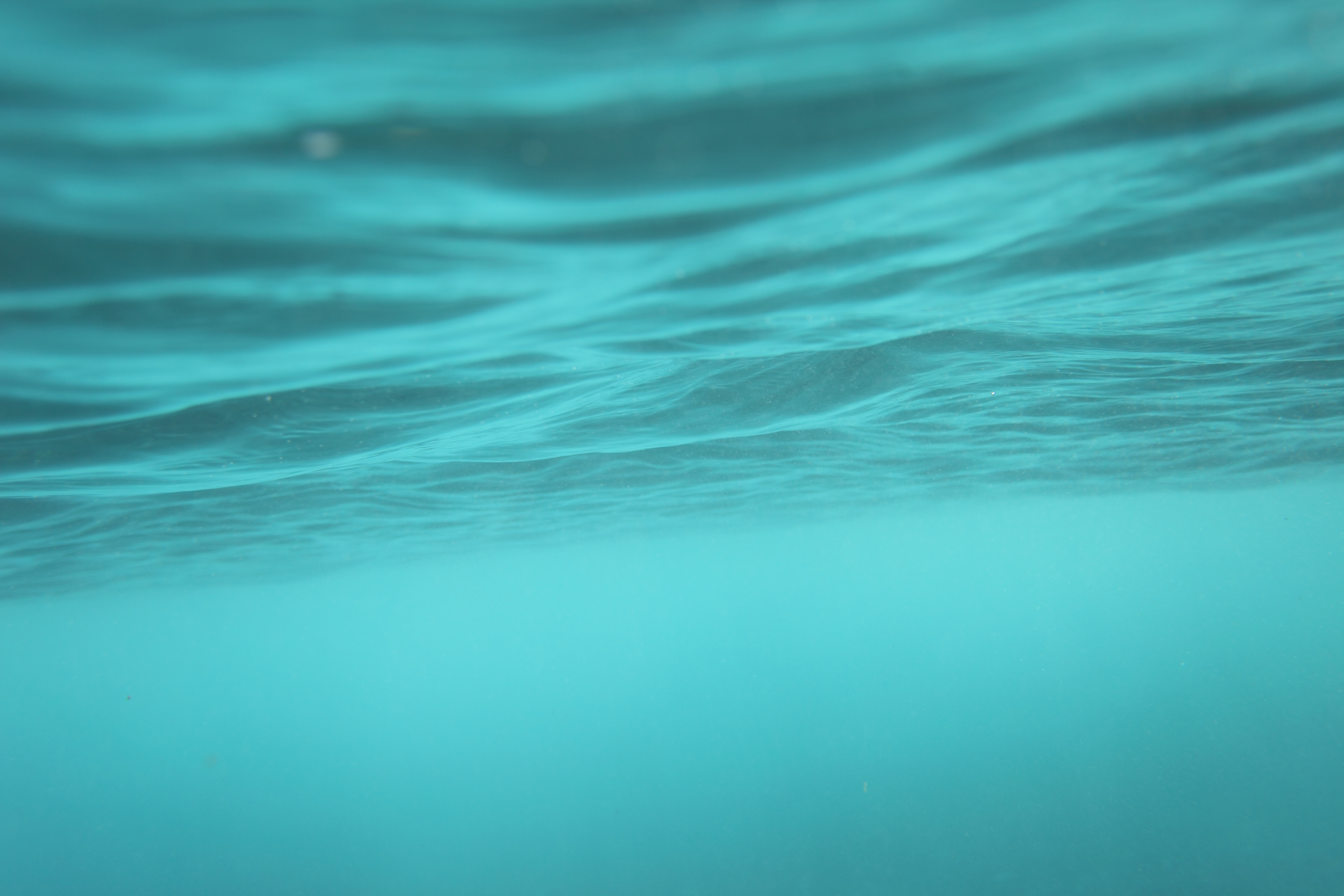 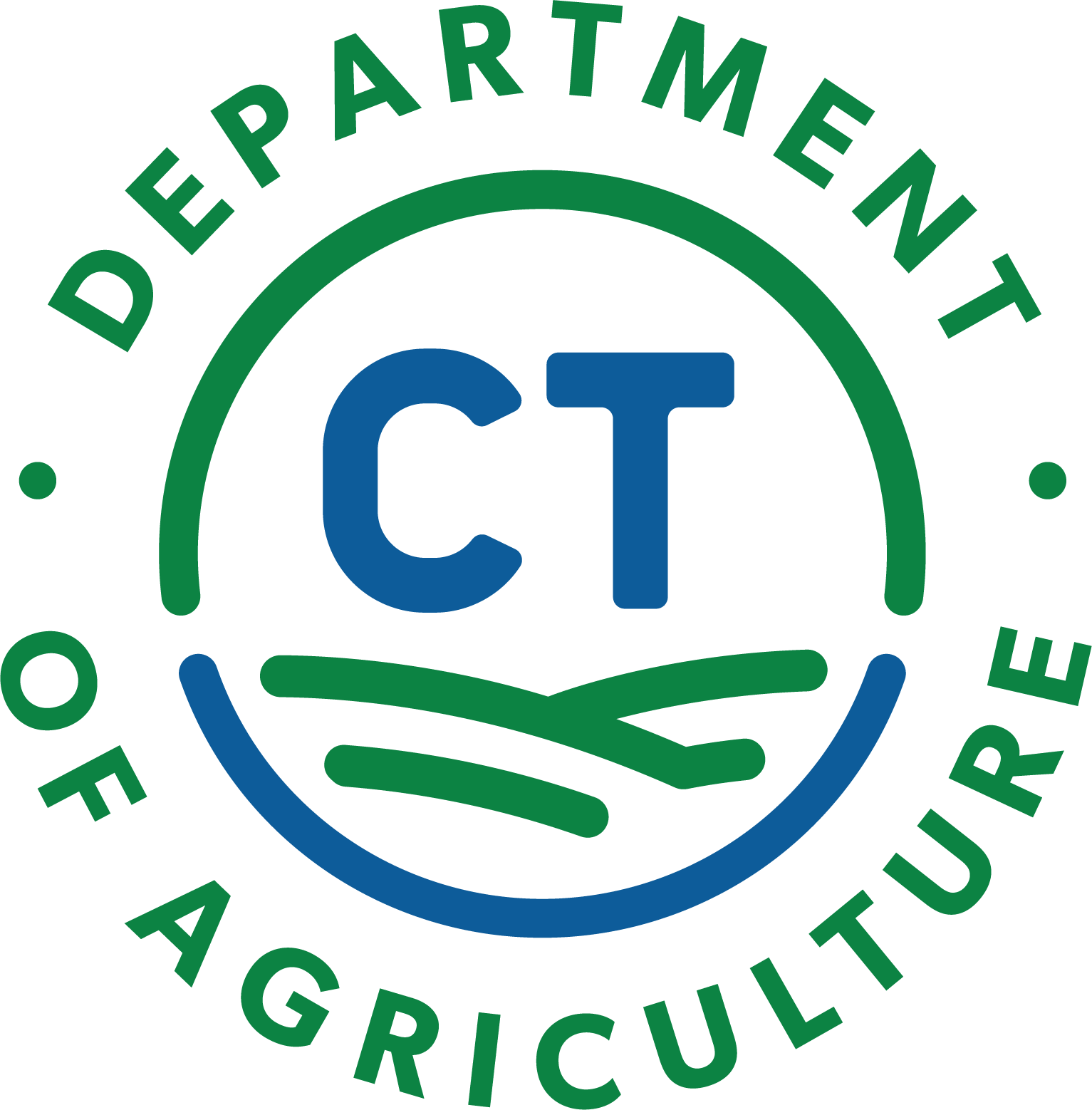 Connecticut’s Shellfish Program
Alissa Dragan
Supervising Environmental Analyst
CT Department of Agriculture, Bureau of Aquaculture
DA/BA Staff:
The CT Shellfish Program operates as part of the National Shellfish Sanitation Program (NSSP)​

CT’s program falls under the jurisdiction of the CT Department of Agriculture, Bureau of Aquaculture​

NSSP is a cooperative program consisting of State, FDA, and Industry partners who agree to accept and meet specific responsibilities in order to ensure the safety of molluscan shellfish​
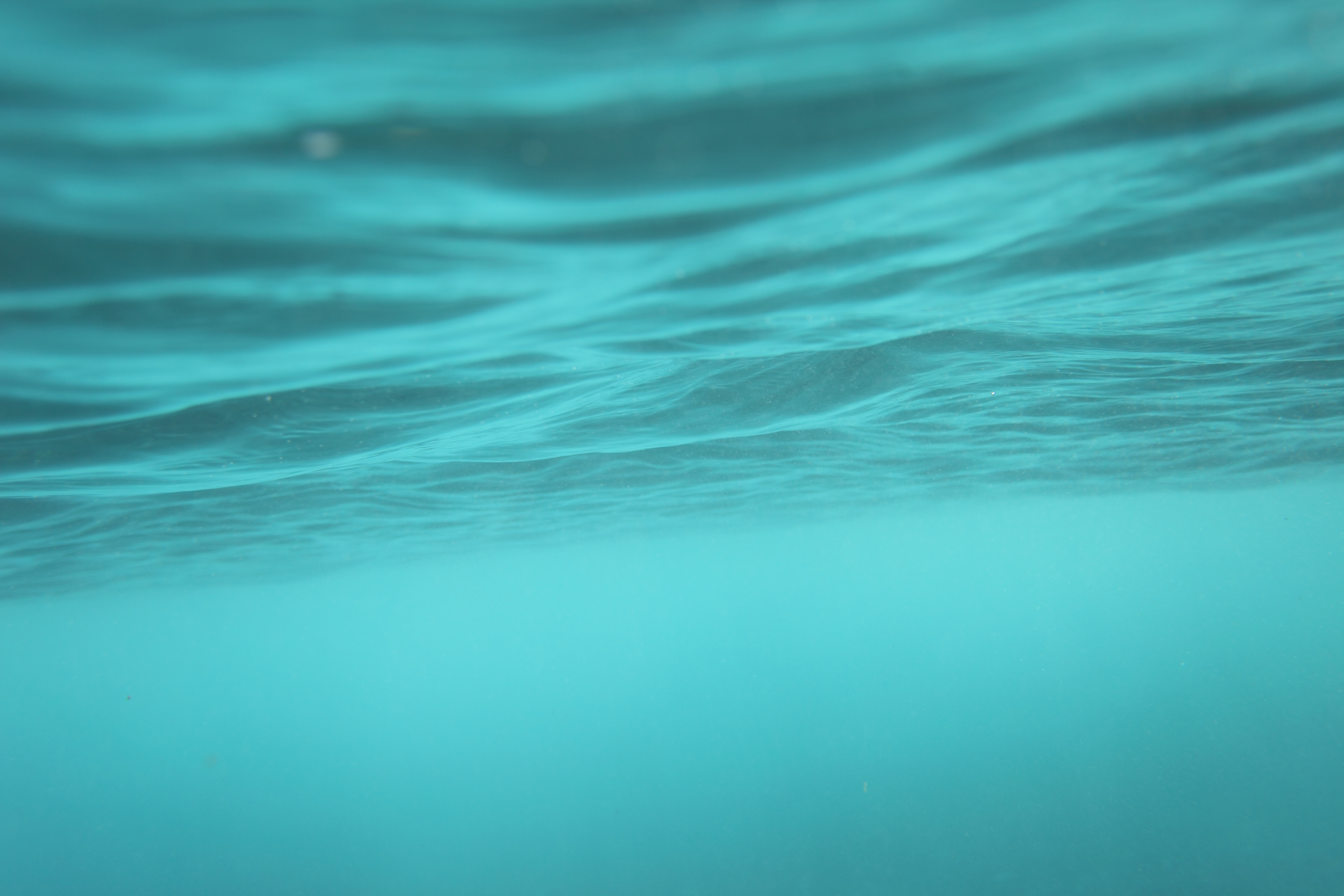 DABA NSSP-MO Responsibilities
Growing Area Classification & Management (Closures & Openings)
Regulate Shellfish Harvest, Processing, Sale, & Shipment
Biannual Harvester, Processor, & Dealer Inspections & Illness Investigations
Aquaculture Permitting, Includes Inland Fish Farming & Seaweed
Laboratory: Seawater & Shellfish Bacteriological, Viral, & Vibrio Testing, HAB Monitoring Program, Shellfish Pathology, & Evaluations for CT Dairy Industry
DOAG is the responsible Agency for ensuring the safety of molluscan shellfish for human consumption. DOAG Analysts oversee CT shellfish production from the growing areas through the distribution chain
[Speaker Notes: Growing Areas: Sanitary & Marina Surveys, Shellfish Tissue & Seawater Sampling, Annual, Triennial, and 12 Year Sanitary Survey Reporting
Inspections and licensing: All CT Shellfish Harvesters and Wholesale Dealers Biannually 71 Dealers 3 Inspectors
Patrol: CT DEEP]
Sanitary Survey
Written evaluation of all environmental factors, including actual and potential pollution sources, which have a bearing on the water quality in a shellfish growing area
Shoreline of every town with classified growing areas is walked, and every property within the designated survey area is visually inspected
Individual properties are inspected for signs of failing septic systems, cross connections to stormwater system​, and other potential sources of pollution
Water pollution control facilities, industrial discharges, storm sewers, and pump stations are evaluated ​
Marina surveys are performed to evaluate the potential for contamination by boats discharging waste
[Speaker Notes: Walk beach during dry/wet weather at low tide:  different sources may occur depending on conditions​
Sample pipes, storm drains, streams for bacteria testing and flow calculation​
Locate upland streams and path of flows​
Animals present (farms, wildlife, etc.)​
Development near water:  sewered vs. septic​]
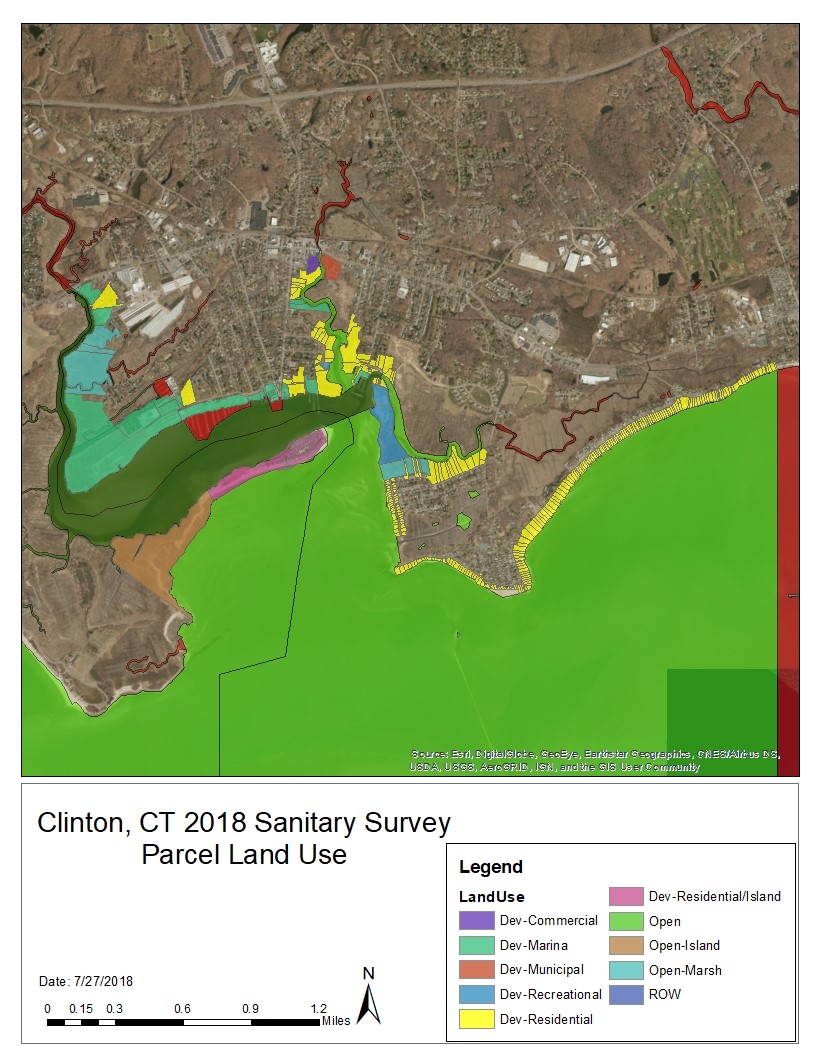 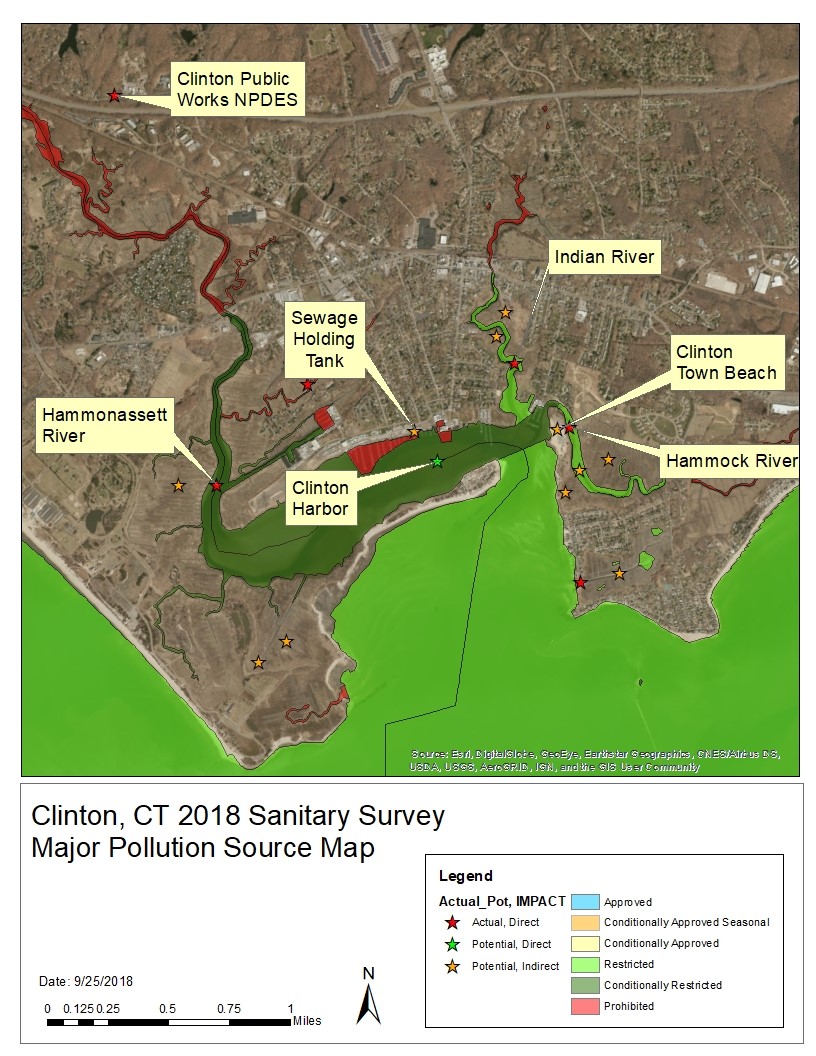 Sampling Requirements
Adverse Pollution Condition Samples(APC)
Conditionally Approved Open Samples
Reopening Samples
The closure time period shall be at least fourteen (14) consecutive days when environmental conditions are suitable for shellfish feeding and cleansing unless shorter time periods are demonstrated to be adequate 

CT DABA policy:
Minimum 7 day closure with reopening on the 8th day following the collection of satisfactory seawater &/or shellfish tissue samples.
Monthly water samples are required when the growing area is in the open status of its conditional classification 

If a monthly sample cannot be collected due to environmental constraints, the monthly sampling requirement will be satisfied if an additional water sampling run is conducted the following month
A minimum of five (5) samples shall be collected annually under adverse pollution conditions from each sample station in the growing area 

A minimum of the most recent fifteen (15) samples collected under APC from each sample station shall be used to calculate the median or geometric mean and percentage to determine compliance with this standard
[Speaker Notes: APC = >=0.5” Rain withing 0-4 days of event
Reopening Samples required to reopen prior to day 14. Additional rain adds 7 days]
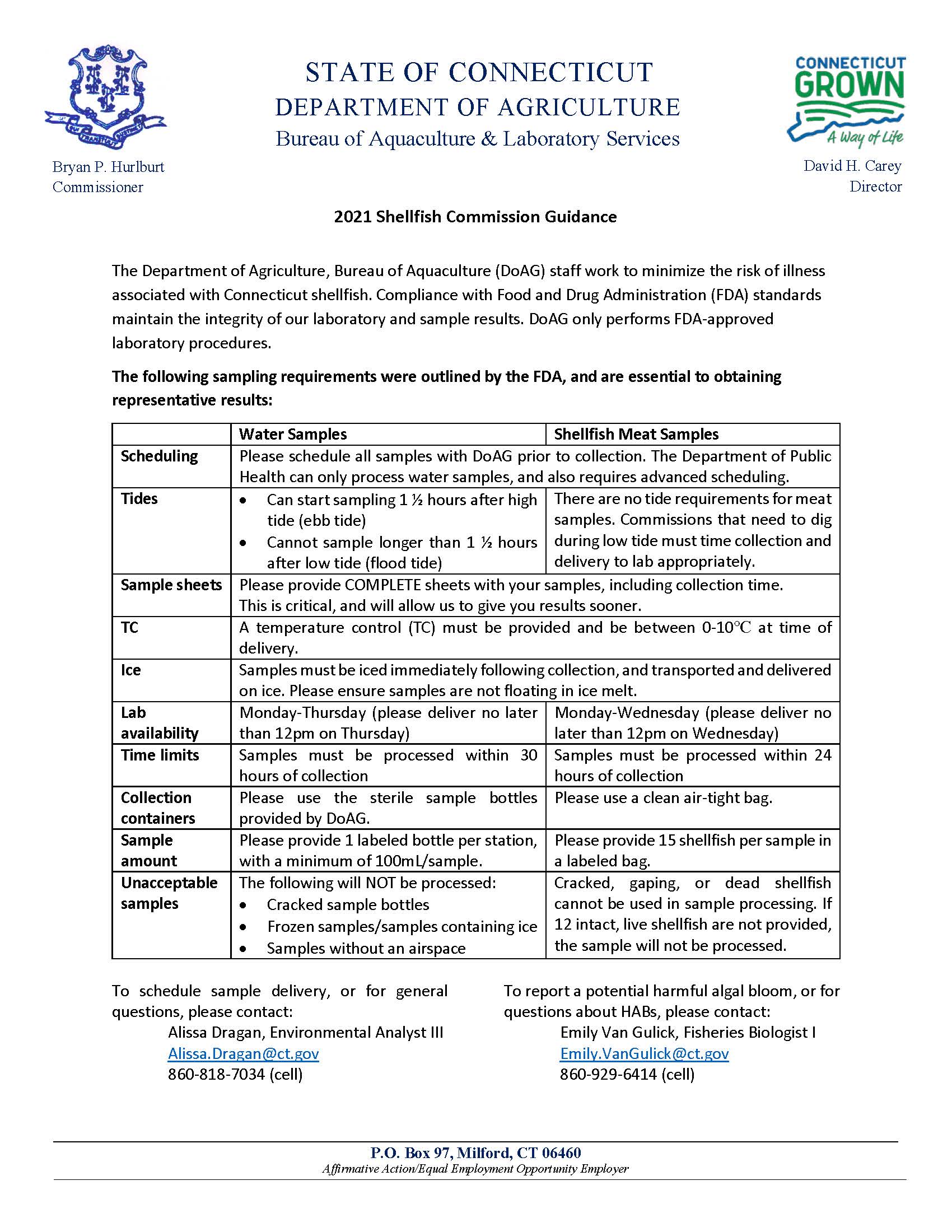 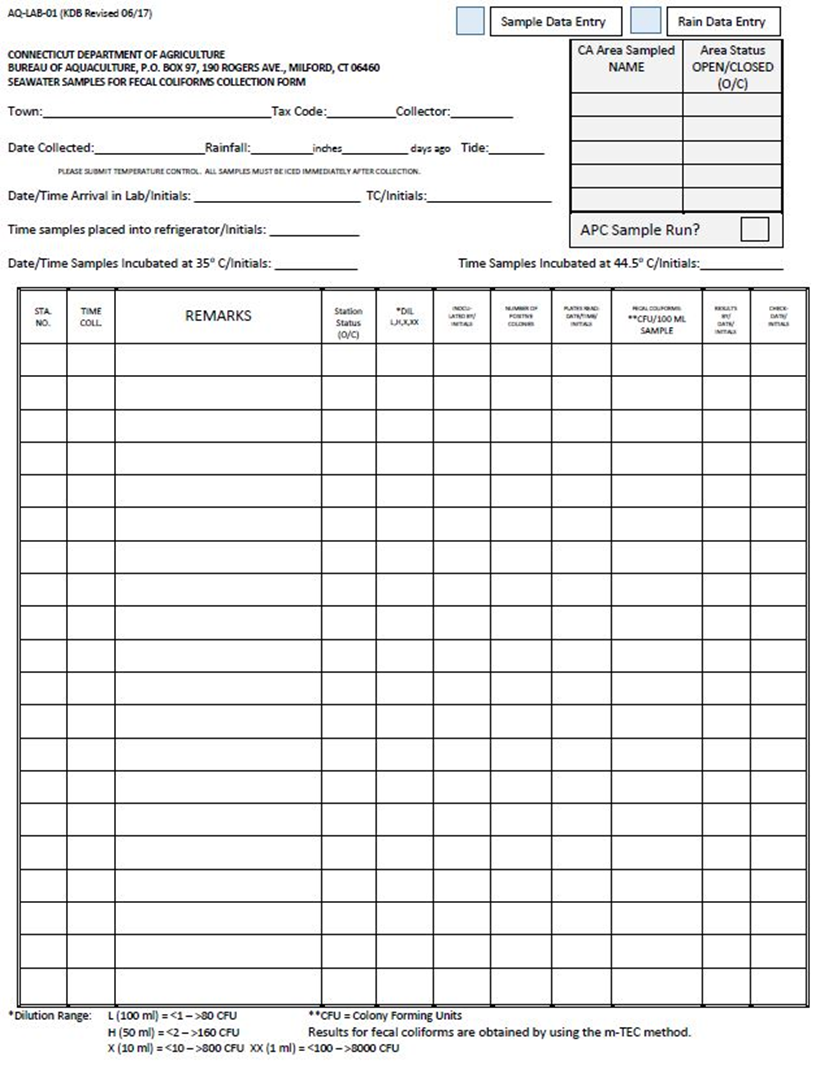 Sample Tracking
Sample Form:
Town & Tax Code
Collector(s)
Date & Tide Stage (E, L)
Station ID
Time of Collection
Area Sampled
Area Status (O/C)
APC Sample Run?
Note anything unusual, large flock of birds, odors, discolored water, etc.
2021 Laboratory Processing:
5901 Samples Processed
5451 Seawater Samples Processed
174 Shellfish Tissue Samples Processed
11 MSC Samples Processed
244 Plankton Samples Processed
21 PSP Samples Processed
[Speaker Notes: ≥4 hours media prep time-Expiration = 14 days
Sample Holding time 30 hours
≈2 hours process (2 people)
2 hour water bath (stop time 3pm)
24 hours incubation
1-2 cleanup/autoclave
MEATS ≈4 hours Prep time
Holding time 24 Hours
48 hour test (2 24 hr portions)]
National Shellfish Sanitation Program Bacteriological Standards
Does my area meet Approved criteria (AKA “pass”) under conditionally open conditions?
To meet the Approved Criteria, it takes 8 million cubic feet of dilution water to dilute one person’s waste in one day

59,850,779 gallons

Volume equal to 12 football fields covered in 10 feet of water
Geometric Mean of membrane filtration (MF) colony forming units (CFU) shall not exceed 14 CFU/100 mL, AND
not more than 10% of samples shall exceed an MF of 31 CFU/100mL
Why do we need to provide tissue samples?
A growing area temporarily placed in the closed status…, shall be returned to the open status only when: 

The emergency situation or condition has returned to normal and sufficient time has elapsed to allow the shellstock to reduce pathogens or poisonous or deleterious substances that may be present in the shellstock to acceptable levels. When pathogens are of concern, studies establishing sufficient elapsed time shall document the interval necessary for reduction of coliform levels in the shellstock to pre-closure levels. Such coliform studies may establish criteria for reopening based on coliform levels in the water.
NSSP-MO Stipulates that the closure time period shall be at least fourteen (14) consecutive days when environmental conditions are suitable for shellfish feeding and cleansing unless shorter time periods are demonstrated to be adequate
How can we upgrade our closure trigger?
Sanitary Survey
APC Samples
Sanitary Survey must be up to date
Target sampling to include rainfall amounts greater than your current closure trigger to determine impacts of various rainfall events
Ideally on day 0-4, or
Within the 7 day closure period
How can we upgrade our closure trigger?
Other Considerations

The dataset should adequately cover all seasons & rainfall amounts under which the area will be open
What else can you do for my Commission?
Produce maps for your recreational permits and commercial shellfish lease sites
Permit shellstock restocking activities:
	Recreational Relay license required to move shellstock from one area to another
	Reopening license may be required depending on source of relayed product
	Scientific/Resource Assessment license
Shellfish pathology
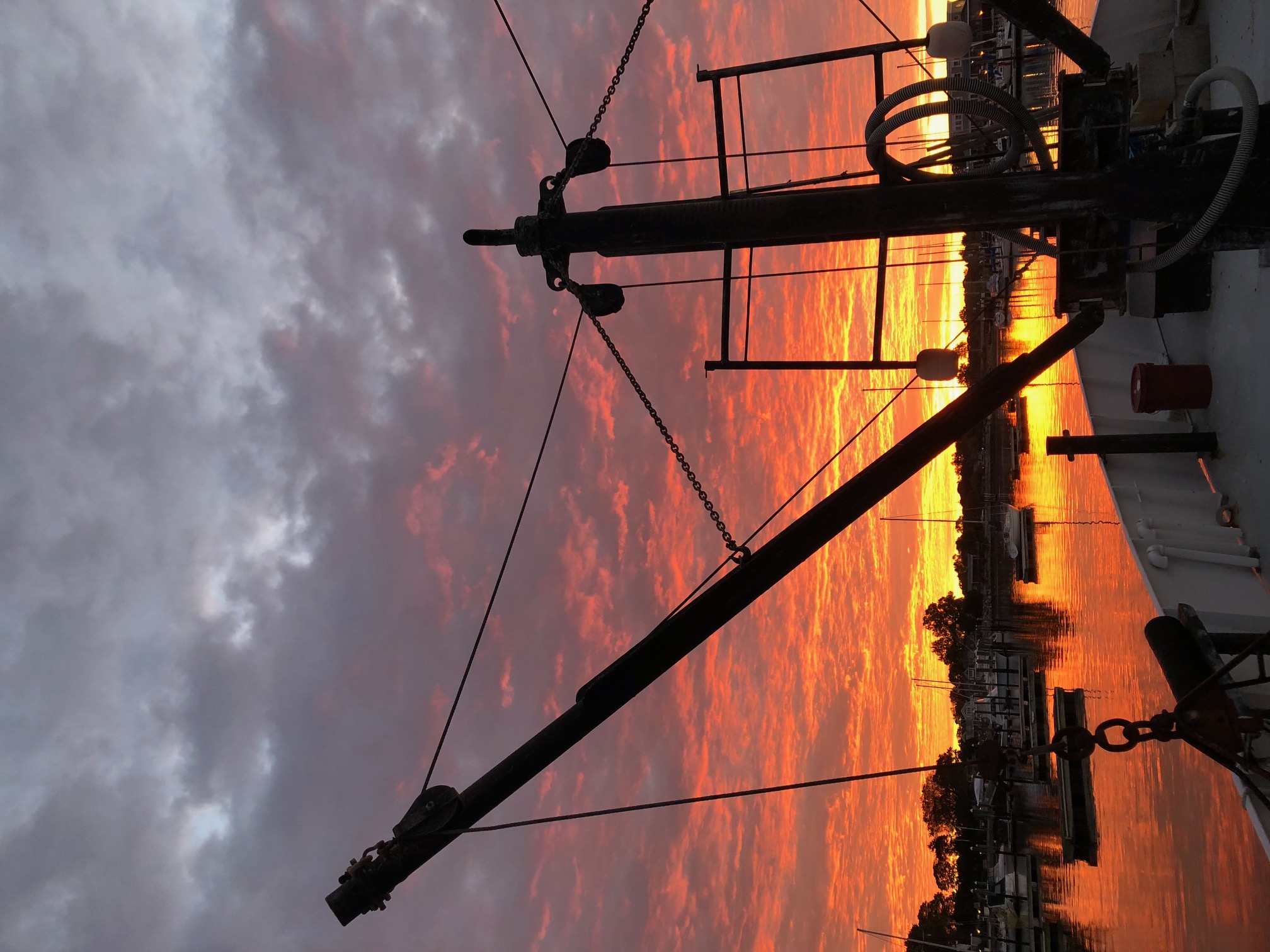 Questions
Alissa Dragan
Alissa.dragan@ct.gov
860-818-7034
https://portal.ct.gov/DOAG/Aquaculture1/Aquaculture/Aquaculture-Home-Page
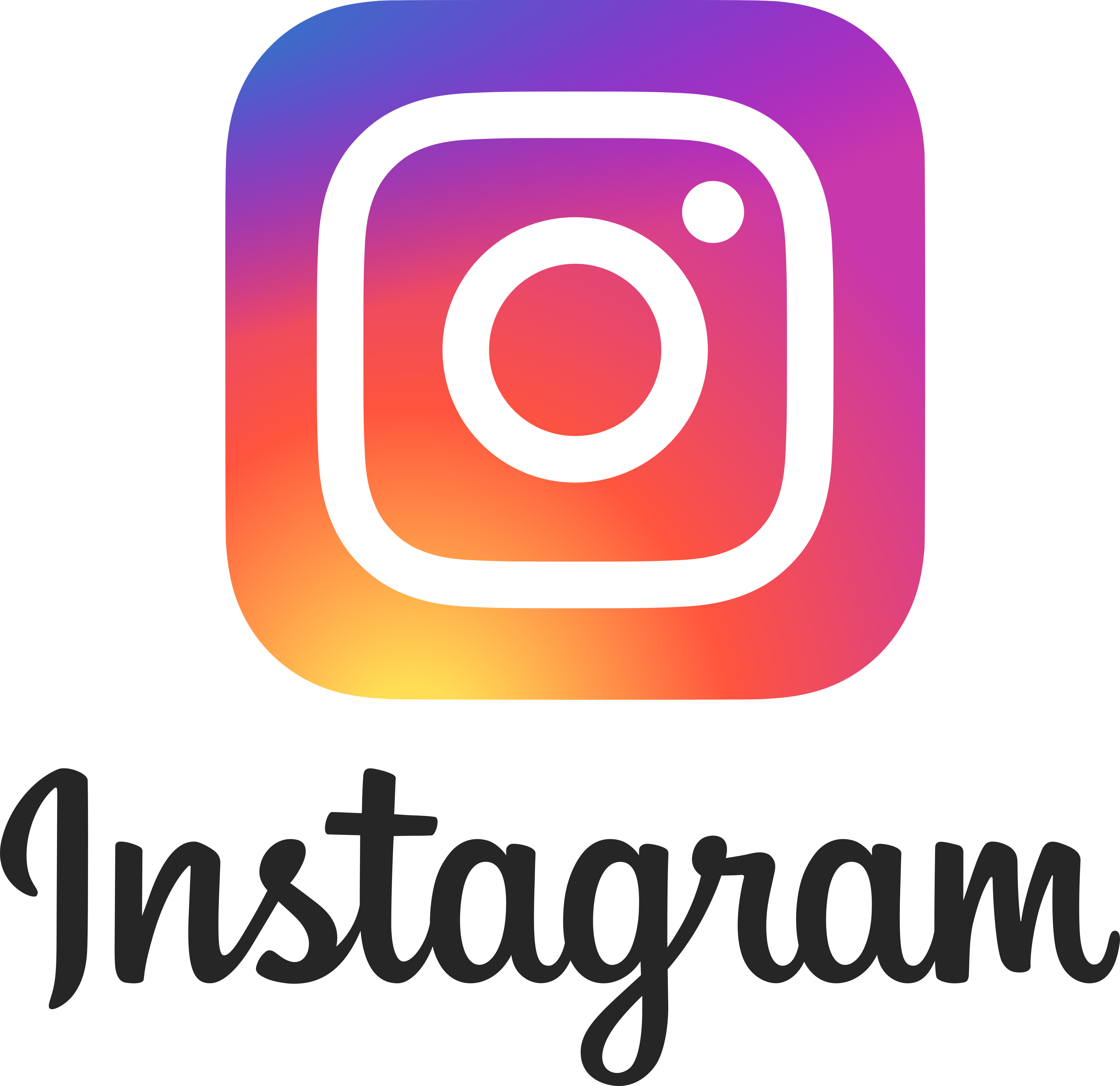 Aquaculture_ct
This Photo by Unknown Author is licensed under CC BY-NC